ECOLOGY AND ECOSYSTEM
ECOLOGY  AND ECOSYSTEM
.The word ecology is derived from Greek word oikologie means Study of nature.

.Greek word oiko means Home, logy means Study 

.The study of interactions between an organism and its physical environment ,the relationship between animals and plants and how one species affect another.
Ecology and Ecosystem
The word ecology was firstly discovered by Reiter 1885,coined by Ernst Haeckel
Characteristics of Ecology
           The scientific study of organism in relation to their environment.
ECOLOGY AND ECOSYSTEM
Types of Ecology
        1. Auto Ecology : concerned with the study of the interrelationship of individuals. Example: Study of any population
       2. SynEcology : Concern with the study groups of organism.
                                     Example: Study of any community.

Specialised Branches  of Ecology
 1. Human ecology: Study of man. Mans relation to the environment.
Ecology and ecosystem
Specialised branches contd...
Population Ecology: It is the study of growth, structure and regulation of population of organism.
Habitat Ecology: It is the study of different habitats on the earth and their effects on the organism
Production ecology: Deals with the production of different ecosystem like Fresh water, sea water.
System Ecology: It deals the analysis and understanding of the structure and function of ecosystem
Ecology and ecosystem
Ecosystem:  Structural and functional unit of Ecology.
The term ecosystem coined by A.G.Tansley1935

An ecosystem is defined as a natural unit that consist of living and non living parts which interact to form a stable system.

Function: 1. Biogeochemical cycle
                        2. Unidirectional flow of energy
ECOLOGY AND ECOSYSTEM
ECOLOGY AND ECOSYSTEM
ECOLOGY AND ECOSYSTEM
Species: A group of individual which can interbreed among them selves to produce a fertile offspring.
Population: A  group of similar species living together under  the same environmental condition.   
Community: A group of similar and dissimilar species living together under more or less same environmental condition.
Biome: Several types of complex community.
ECOLOGY AND ECOSYSTEM
Role of sunlight: 1. Photosynthesis
                                         2.Transpiration
                                               3. Growth and shape of the plant
                                                4. Effect on animal, fruit, seed germination.
Role of Temperature: 1. Metabolism
                                                    2.  Hibernation
                                                    3. Aestivation
                                                    4. Migration and 
                                                     5. Dormancy
ECOLOGY AND ECOSYSTEM
Role of water: 1. Most living tissue is composed of a very high percentage of water, upto 90%.
2. Without water protoplasm of tissue can not survive.
3. Water is the medium by which mineral nutrient enter and translocated in plants.
Role of soil: Provide water and nutrient and growing medium of organism.
ECOLOGY AND ECOSYSTEM
CLASSIFICATION OF PLANTS DEPENDING ON LIGHT:
1.Short day plant: These are those whose flowering is stimulated by day lengths shorter than the critical day length.
Eg: Salvia, Datura
2. Long day plant: These are those whose flowering  is stimulated by day length longer than particular value.
Eg: Brassica
3. Day Neutral: Intermediate  plants are those whose flower have neither too short nor too long photoperiod.
Eg: Gossypium, Solanum
ECOLOGY AND ECOSYSTEM
CLASSIFICATION OF ANIMALS DEPENDS ON TEMPERATURE:
Eurythermal OR Homoeothermic  organism: The organism which can tolerate very large fluctuation of temperature are called Eurythermal organism.
Eg: Cyclops, Man etc
Stenothermal OR Poikilothermic  Organism: The organism which can tolerate very small variation in temperature are called stenothermal.
Eg: Reptiles, Amphibian etc
ECOLOGY AND ECOSYSTEM
Classification of plants depends on temperature tolerance:
Megatherms: Plants growing in regions where high temperature prevail  through out the year.
Eg: Desert vegetation, Tropical Rain forest
2. Mesotherms:  Plants of the regions where high temperature alternating with low temperature.
Eg: Tropical deciduous forest and aquatic plants.
3.Microtherms: Plants of the region where low temperature prevail throughout  the year.
Eg: Mixed coniferous forest.
4. Hekistotherms: Plants growing in regions with very low temperature.
Eg: Alpine vegetation
BIOGEOCHEMICAL CYCLE
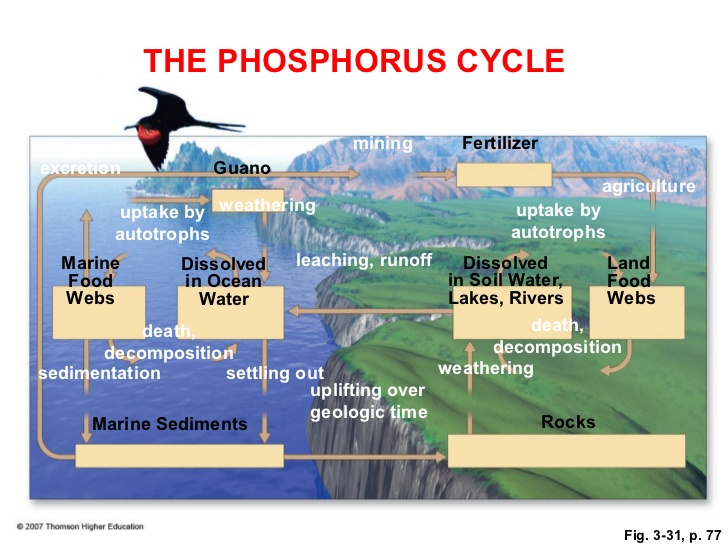 ECOLOGY AND ECOSYSTEM
Function of ecosystem: 1.REGULATORY FUNCTION:
A. Gas regulation
B. Climate regulation
C. Water regulation
D. Soil retention
E. Nutrient regulation
F. Waste Treatment
2. 
SUPPORTING  FUNCTION:
Supportive habitat.
Soil formation
ECOLOGY AND ECOSYSTEM
Function:
3. Provisioning Functions: A. Food
Raw material
Water Supply
Genetic Resources
Provision for shade and shelter
F.    Pharmacological resources.
Energy Flow in Eco System
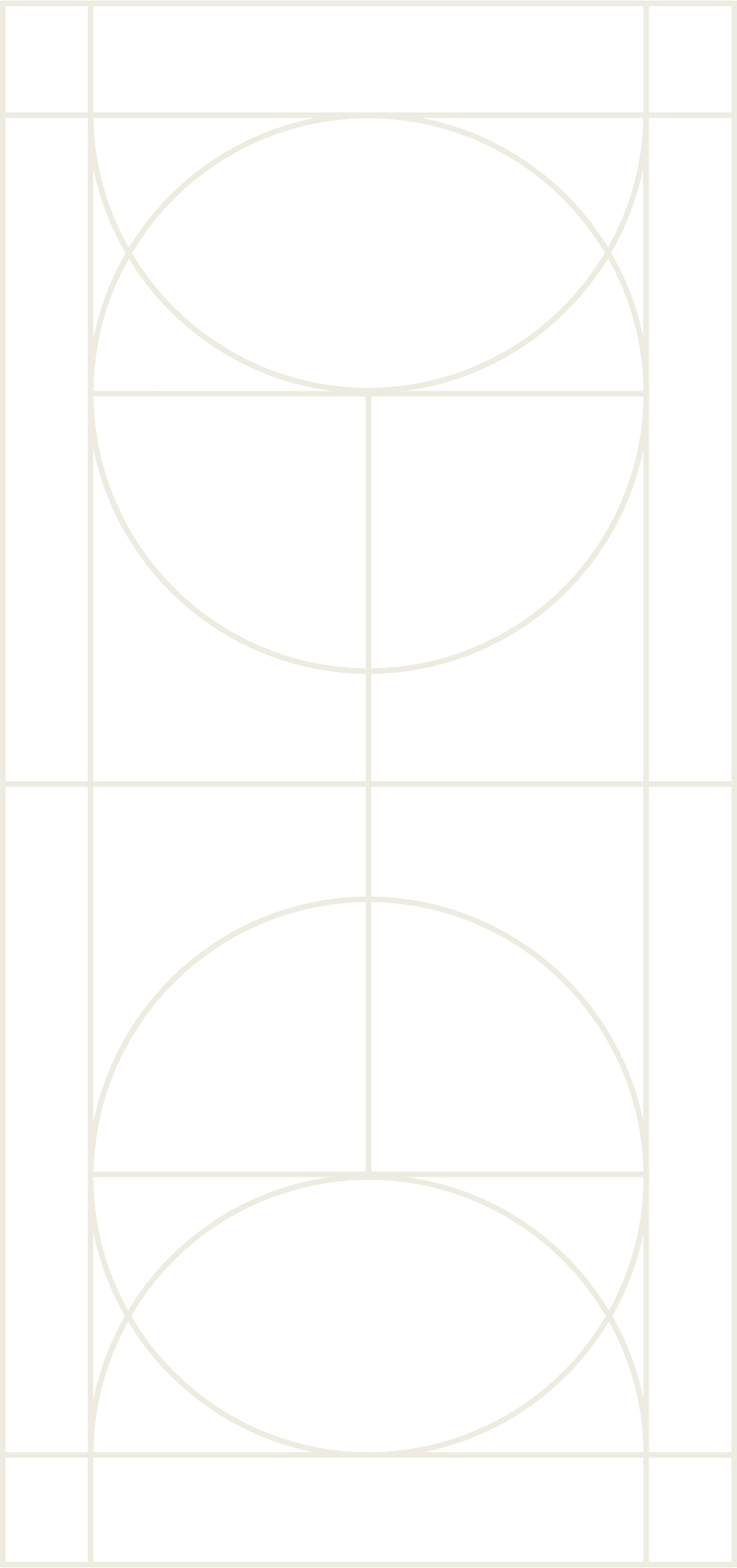 FOOD CHAINS AND FOOD WEBS
FOOD CHAIN: The transfer of food energy from the source in plants through a series of organisms with repeated eating and being eaten is known as the food chain.
Types of Food chain: 1.PREDATOR FOOD CHAIN:  A predator food chain starts from green plants and extent upto carnivores. Here the size of the living organism gradually increases but their number gradually diminishes.
Eg: Grass-Grasshopper-Frog-Snake-Peacock
2. PARASITIC FOOD CHAIN: A parasitic food chain goes from larger host to smaller parasite.
Eg: Plant-Pig-Helminth 
3. SAPROPHYTIC FOOD CHAIN: A saprophytic food chain goes from dead organisms or organic matter into micro organism.
Eg: Dead animal-Maggot-Frog-snake-Peacock
ECOLOGICAL PYRAMID
ECOLOGICAL SUCCESSION
Ecological succession is a gradual process of change a
and replacement of the types of species in a community. 
TYPES OF ECOLOGICAL SUCCESSION:  There are two  types of ecological succession.
Primary succession: It is a process of creating life in an area where no life existed earlier.
Primary succession begins in a place  without any soil to like:
. Sides of volcanoes
. Landslides
. Flooding 
Primary succession starts with the arrival of living things such as lichens that do not need any soil to survive. When lichen die they decompose, adding  small amount of organic matter to the rock to make soil. 
Then simple plants like mosses and fern can grow on this new soil.
Then simple plants die, adding more organic materials, soil layer become thickens, grasses and other plants begin to take over.
ECOLOGICAL SUCCESSION
Secondary succession: It is the process of re stabilization  that follows a disturbance in an area, where life has formed an ecosystem.
When an existing  community has been cleared by any type of disturbance, such as fire, cyclone etc and the soil remains intact, the area begins to return to its natural community.
Autogenic succession: Generally in a locality few pioneers will exist and soon gives rise to other community and again replaced by others until stable community is established. This type of development of vegetation which is  formed as a result of reaction in the environment. 
Allogenic  succession: In some cases habitat is changed by external factors such as gradual change in climate, filling up lake by silt. This may  result in replacement of community.
ECOLOGICAL SUCCESSION
COMMON TYPES OF SUCCESSION: 
1. Hydro sere:  ecological succession originating in a newly formed pond and lake.
2. Xerosere:  ecological succession in deserts where minimal amount of moisture present.
3. Litho sere: ecological succession developing on bare rock surface.
4. Psammosere : ecological succession originating on sand.
5. Halo sere: plants succession that begins on salty soil or saline water.
COMMUNITY ECOLOGY
Community ecology or synecology is the study of the interactions between species communities including their distribution, structure, abundance, demography and interactions between coexting population.
TYPES OF COMMUNITY
Major community: It is a large community which self regulating, self sustaining and independent unit.
Eg: pond, lake, desert, forest etc.
Minor community: It is a smaller community which is not a self sustaining unit. It is dependent on other community .
Eg: animal population of the forest.
DIFFERENT TYPES OF ECOSYSTEM
FOREST ECOSYSTEM
GRASSLAND ECOSYSTEM
DESERT ECOSYSTEM
AQUATIC ECOSYSTEM: 1. POND ECOSYSTEM
                                           2. MARINE ECOSYSTEM